Racism in Angie Thomas’s The hate you give 
Prepared by: Helen Ubed Abdulmajid 
College of Language- English Department   
Supervised by : Dr. Mahmood Nawzad
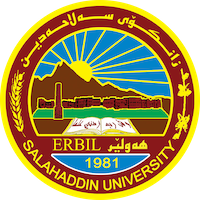 2023-2024
Introduction
Discussion
Conclusion
》Racism is derived from the term Race, it means the belief or ideology that individuals or groups of people are inherently superior or inferior based on their physical characteristics. Such as skin colour,  hair texture, and facial features...etc. It can manifest in various forms, including systemic (institutional ) racism, interpersonal (individual) Racism , and colourism with symbolic Racism...etc (Clair, 2015).
》That novel, Angie Thomas’s The hate you give is portrayed as a small picture of Racism which is a huge issue in the entire world, especially in European and American countries. It is about the story of Starr Carter, a 16-year-old African American girl who witnesses the fatal shooting of her childhood friend Khalil by a white police officer. Starr grapples with the aftermath of the shooting and the impact it has on her community, family, and identity. The novel explores themes of racism, police brutality, activism, and finding one’s voice in the face of injustice (Thomas, 2017).
》Here, one of the critical race theories, which is African-American theory ( black studies) with its some critical and theoretical voices who raise the ideas of antiracism and  provide their work, collecting their theoretical ideas about Racism with its predominant categories, explores, examines and evaluates Racism with its some of the most common shapes in the novel The Hate U Give. So, as the theory is applied to that novel. And ,as it has variety of theorists who discussed all the forms of Racism. Then, according to those multiple critical voices about Racism in that theory, Racism with its different forms will be found and analysed in Angie Thomas’s The hate you give. Here are some of the most common ones:
Individual Racism The role of individual actions and attitudes in perpetuating racism (Davis, pp. 121-127, 1981). This shape of Racism is found through the white officer's actions and words to Khalil reveal his individual deep-seated biases and racism, as he fails to see Khalil as a person, instead views him through a lens of his own racial personal stereotypes, and the officer's individual racial mind-set led Khalil's death when he shouted him (Thomas, 2017, pp. 19-24).
Colourism It refers to discrimination or prejudice based on the skin colour, and It involves the belief that lighter skin tones are more desirable or superior to darker skin tones ( Davis, pp. 53-59, 1981). It appears in the quotation by Starr ” I have seen killing black people happen over and over again: a black person get killed just for being black , and all hell breaks loose” (Thomas, p. 34, 2017). Through that question, Colourism is obvious, as, just because of their skin colour, black people got killed repeatedly.

Colour-blind Is another theoretical concept in African-American theory to examine Racism and raise the ideas of Antiracism. It is defined as treating everyone equally regardless of their racial background and skin colours ( Collins, pp. 23-28, 1990). Here, that concept can be seen in the character of Chris, a white guy who loves Starr, ignoring the distinction of their skin colours, and it appears obviously when Chris says “ l love you Starr, and i don’t see colours.”  ( Thomas, pp. 298-305,2017). So through that character, Thomas, The author of That novel, tries to provide an African-American theoretical concept which is colour-blind, to raise the idea of antiracism and encourage the audience to behave all individuals equally without considering their gender, skin colour, or racial background.
Racism in Angie Thomas’s The hate you give Project which analyses and defines Racism based on some critical race theories like African-American theory to figure out racism and its types in the novel. The Hate U Give. T
That novel portrays a small world of racism which is universalized as an issue in the whole world especially in European and American countries. 
This research project is divided into three chapters. First chapter, which can be considered as introductory chapter as it includes definition of ‘Racism’ with Its historical background and types, features, then being anti-Racist and the role of literature in 20th  century as a medium against Racism. 
The second Chapter which is summarised chapter, as it is consisted of the Summary of The Hate U Give with its some key themes. 
And then third chapter which can also be named the applied chapters, as it delves  into the main themes, analysis, methodology, and findings of that research, then applies the subject which is Racism onto the literary work The Hate You Give.  In brief, this research paper focuses on Racism in Angie Thomas’s The Hate You Give and shows the importance of literature’s role to encourage audiences and people for being antiracist.
As  a result of this project, here the research paper  has provided a comprehensive examination of racism in Angie Thomas's novel The Hate U Give. By exploring the definition of racism, with its historical background, the different types of racism, the features of racism, the African-American theory, and the role of literature in the 20th century against racism, we have gained a deeper understanding of he complexities and impact of racism Through the lens of this powerful novel, we have witnessed the importance of literature in raising awareness, fostering empathy, and advocating for social justice. This research project serves as a reminder of the ongoing fight against racism and the need for Continued dialogue and action to create a more inclusive and equitable society.
References
Coates, T.-N. (2015) Between me and the world. New York: Spiegel & Grau.


Du Bois, W. E. B. (1903) The souls of Black folk. Chicago: A. C. McClurg & Co.
Delgado, R. and Stefancic, J. (2001) Critical race theory. Washington: NYU Press—(1997) Critical white studies. Washington: Temple University Press.
Fredrickson, G. M. (2002) Racism. London: Princeton University Press.
Fields, K. E. (2012) Racecraft. New York: Verso.
Gordon-Reed, A. (2020) Racism in America. Washington: Harvard University Press.
Kendi, I. X. (2019) How to be antiracist. London: One World—(2016) Stamped from the beginning. New York: Nation Books.
The methodology employed for this research project involves to a mixed methodology including all three ones of literary analysis, and qualitative with theoretical methodology.  This as this research paper analyses racism in a literary work which is The hate you give. It focuses on the characters, scenes, themes and events with quotes in which racism is reflected on. Further, it clarifies how and why there is Racism and determines which types of Racism appeared, then analyses and examines each type by applying African-American theory. Hence, this research project is consisted of a mixed methodology which includes, as mentioned above, literature analysis, qualitative and theoretical method.
Methodology
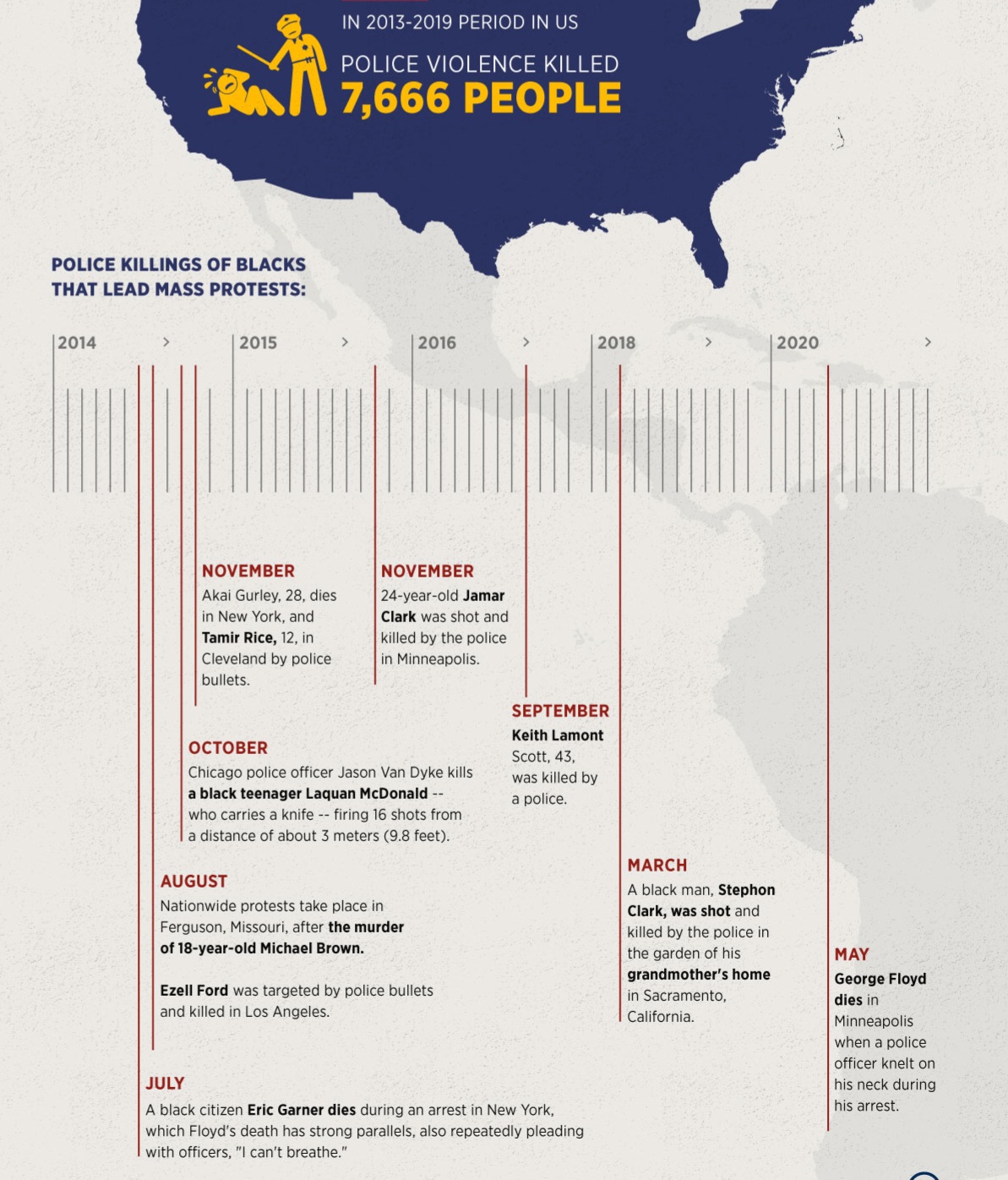 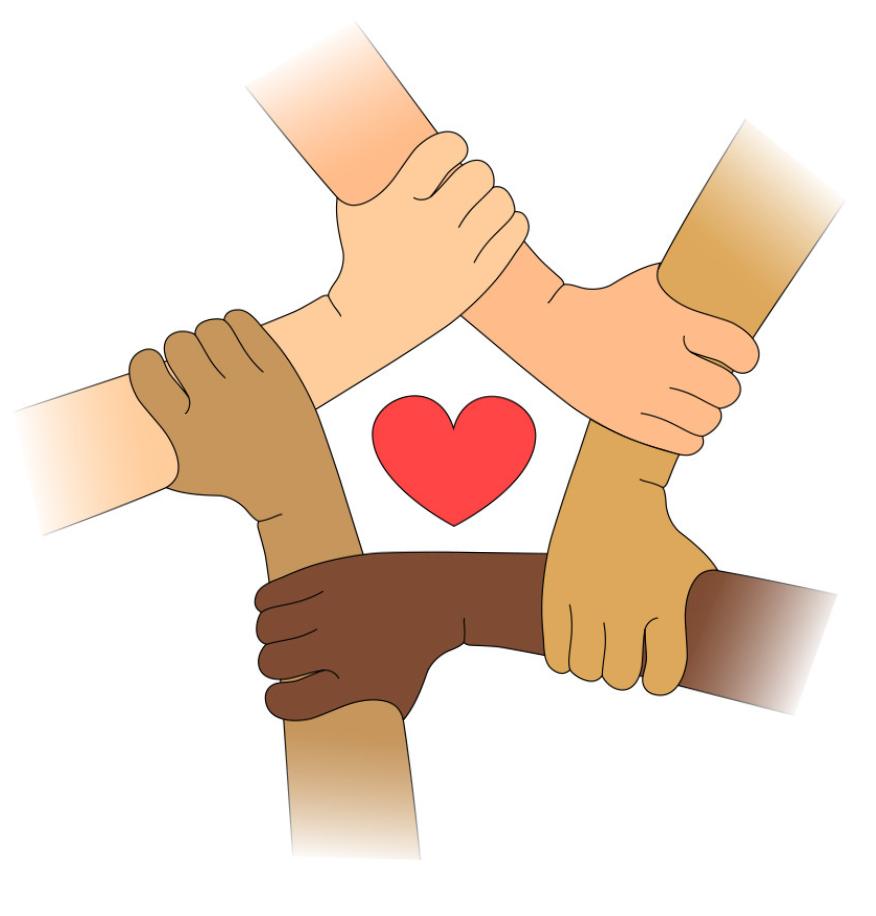